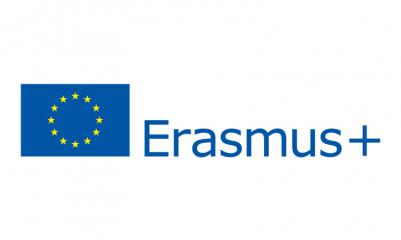 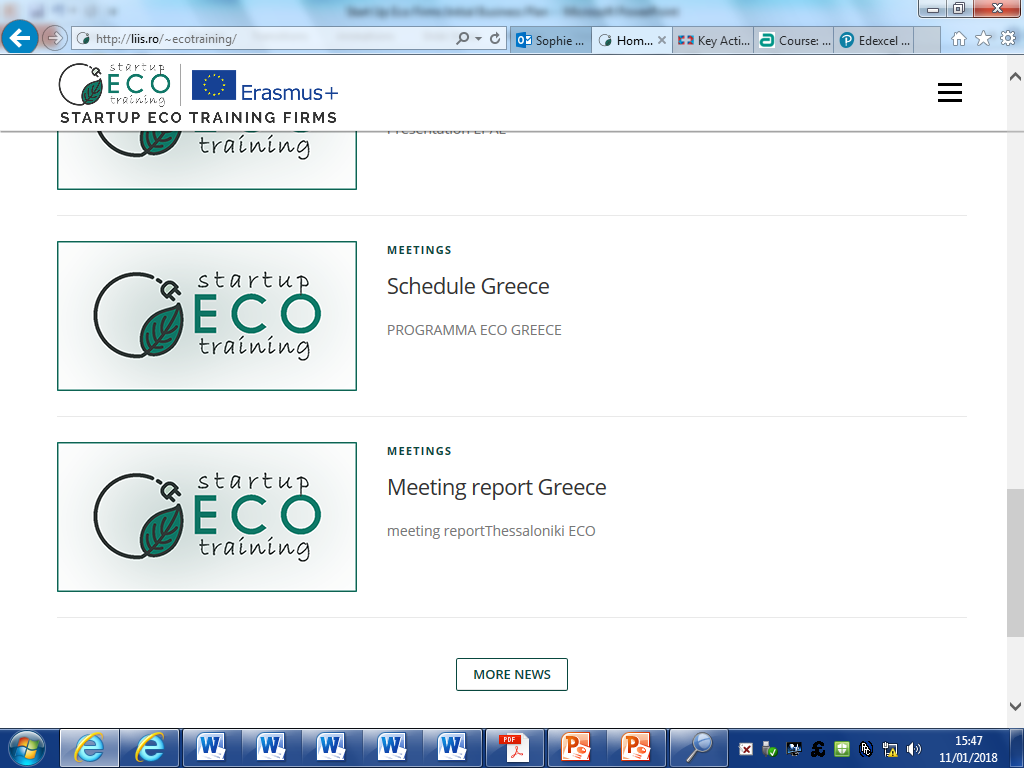 MECSol
Initial Business Plan for Investors
[Speaker Notes: On this slide you need to write the name of your business and then the title ‘Initial Business Plan for Investors.’]
The Business
Mecsol was founded with the vision to create products based on renewable energy sources
We want our products to be accessible to people in our local community
Our team is made of amazing young people determined to save our natural resources
We want to make a difference by using our profit to solve environmental problems as well as education of younger generations
[Speaker Notes: You need to give an overview of what your business is.]
Products and Services
Our product at the moment is the solar tree on which you can use Wi-Fi and charge your devices.
[Speaker Notes: On this slide you need to:
Explain what products or services your business sells.]
Customer demand
Free of charge use of our solar tree
No similar business in our local area
No competition
No stock – it is made by order for a customer
It can be used on bus stations, fast food restaurants, in front of schools…
[Speaker Notes: On this slide you need to:

Explain why customers will want to buy your products and your services and why your business is in high demand:

A few reasons might be:

There is nothing similar to your business in the local area.
You products or services will be cheaper that your competition.
You will sell stock that is not present in the local area.
You are meeting the needs of your target customer.
You have identified a gap in the market.]
Features and Benefits
Ecological production of energy
It can be designed by customers’ wishes
It can have additional features
The product is made from recycled materials
You can sit under the tree
Charge devices for free
[Speaker Notes: On this slide you need to:
Explain what features and benefits of your products and services are.

Features might include:
The products are designer products.
They have a range of settings.
They are made from natural ingredients.

Benefits might include:
They will make you fitter.
They will make you feel comfortable.
It will give customers the opportunity to relax.
It will give customers the opportunity to do/have something that they don’t have already.
It will give the customer new life experiences.]
Market Research
Finding similar local businesses and looking for a mentor
Finding the price and quality of similar products in our area or wider
Using social media to make people know about our business
Research about how our mentor companies became successful
[Speaker Notes: On this slide you need to:

Explain what market research you will carry out for your business before you open.

Market research might include:

Questionnaires about possible products that you might sell.
Online survey about your products or the location you open your business.
Using social media pages to establish how many followers your business gets.
Focus groups in the local area to find out what your potential customer wants. 
One to one questioning of similar businesses to find out how the become successful
Mentoring from other businesses/ competition to identify how they became successful.
Internet research for products.]
The Competition
Our main competition is SOLVIS d.o.o. and Ducati komponenti d.o.o.
They sell similar products (solar panels, batteries)
They are well known
[Speaker Notes: On this slide you need to:

Explain who (other businesses) would be your competition when opening your business.

Some reasons why they might be competition might be:

They sell similar products and services as you do, so you will have to share customers with them.
They might be more well known so customers might go to them, until you become more well known and popular.
They might sell products that are cheaper than your product, so might get more customers until you become established.]
Marketing
Promoting our company and business through a Facebook page
Creating a website for Mecsol
Creating a video for Youtube that can show people what is our business about
Help from local authorities to promote our business
[Speaker Notes: On this slide you need to:

Explain how your product or service will be marketed.

Some ways you might market your businesses, might be:

Through social media: setting up a Facebook Page and a Twitter account.
Setting up your own website.
Creating an advert that could be shown on YouTube and the internet.
Creating posters that could be put up in the local area.
Creating flyers that could be put up in the local area.
Speaking to local businesses and asking if they can help promote your business.
Create a billboard display or external advertising that can be seen by the public.]
Resources
We have a lot of time to set up our business
We have the skills and the will learn and get better at what we do
Our team is committed to the idea
We would need to make investments in equipment
[Speaker Notes: On this slide you need to:

Explain what types of resources you need to set up your business.

You should answer the following question:

Do you have the time so set up a business?
Do you have the skills you need to be able to run the business?
Do you have the personal commitment to your idea?
Do you have or will you have access to: finance, premises, materials and equipment?]
Sourcing
We will source our products from larger suppliers
Asking mentor companies and other local businesses 
Getting supplies from local suppliers
Ordering it online from China
[Speaker Notes: On this slide you need to:

Explain where you will source your products from.

Some places where you might source products:
The internet
Suppliers of products
Contacting the businesses directly who you source the products from.
Networking with others to find out where they source their products from.]
Money and finance
Finding investors who supports our idea and we will try to get sponsors so they can help make our business successful
Our school will help us to get sponsors
[Speaker Notes: On this slide you need to:

Explain where you might source the money and finance to set up your business.

Some ways you might source money and finance:

You might get a business loan or grant from the government to help you set up the business.
You might set support from your family and friends.
You might try and source an investor who supports your business idea.
You might save up and then invest your own money into the business.
You might try and get sponsors to sponsor the business, and they can give money to help make the business successful.]
Equipment and staffing
Looking on Internet for equipment that we will be using for our products
Asking our mentor companies for information about their source of equipment 
Putting advertisements on social media to find people who will want to work in our company
Hiring our family and friends
[Speaker Notes: On this slide you need to:

Explain how you will source equipment and staff for your business:

Some ways you might do this:

Equipment:

Buy trade magazines to help you source the products you want to use.
Look on the internet to find the products you want
You might go to similar businesses and ask where they going their equipment from.


Staff:

Put advertisements on social media and the internet to find staff who would want to work for your business.
You might advertise in the trade press and newspapers to get a range of ages for potential staff.
You might advertise in Job centers
You might hire people who you know already (family and friends) as you can trust them.]
Meeting customer needs
We will set up a Facebook page, Twitter account and a Instagram account
We will make our own website
MECsol will speak to local buisnesses and we will ask if they can help promote our buisness
[Speaker Notes: On this slide you need to:

Explain how you will meet the needs of your target customers.
These might include:
Through social media: setting up a Facebook Page and a Twitter account.
Setting up your own website.
Creating an advert that could be shown on YouTube and the internet.
Creating posters that could be put up in the local area.
Creating flyers that could be put up in the local area.
Speaking to local businesses and asking if they can help promote your business.
Create a billboard display or external advertising that can be seen by the public.]
Partners
Our partners are SOLVIS d.o.o. and Ducati komponenti d.o.o.
Solvis is a firm in Croatia that makes solar panels
Ducati is a firm that makes innovative technology
[Speaker Notes: On this slide you need to:

Explain who are your partners in the business. Which other companies are you working with?]
Stand out from the crowd
We have identified a gap in the market where we have little competition
Our products are more desirable
[Speaker Notes: On this slide you need to:

Explain what makes you different to your competition.

This might include:
A better range of product.
You have identified a gap in the market where you have little competition.
You can sell your products for cheaper.
Your products are more desirable.
You are doing something in a different want to how your competitors are.]
Skills and qualities
MECsol is going to be successful because we make quality products and we are unique in our local community and globaly
Our firm is eco-friendly and acceptable to all people
New technologies that will be used in the future
[Speaker Notes: On this slide you need to:

Explain what skills and qualities you have that will help to make your business successful.]
Long term business goals
We want to raise awareness about environmental issues
Make an impact in our country
Change the way people think about ecology
[Speaker Notes: On this slide you need to:

Identify THREE long-term goals, that link to your business idea and explain how you will achieve these goals.]
Short term business goals
To bring awareness to ordinary citizens in our environment to use renewable energy sources for the purpose of nature conservation and protection of environment
be financially secure
have contract with several customers that can help us promote our business
[Speaker Notes: On this slide you need to:

Identify THREE short-term goals, that link to your business idea and explain how you will achieve these goals.]
Start up costs
registration of the company at the commercial court
equipement and raw materials neccessary for starting the production cycle
buying or renting the location where the production facility will be situated
monthly payment to the bank (to return the loan if it has no delay in paying back) 
salary for employees
[Speaker Notes: On this slide you need to:

You need to identify start-up costs for your business before it starts trading.]
Success
Ecological awareness is growing by each day so our business will be more successful as the time passes
more and more young people are interested in eco-friendly modern gadgets
Our solar tree combines solar power and modern technology so it will gain popularity very fast
[Speaker Notes: On this slide you need to:

Explain WHY your business will be successful, giving your own opinion.]